Basketball Court Design
Team Design:	Adel Alnasser
				Daij Alfahad 
				Hamad Alqalaf
1
Overview
2
Project Understanding 
Scope of Services 
Schedule 
Cost of The Project
Project Summary
Daij Alfahad
Project Understanding
3
Stakeholders, Client and Technical Advisor
Project Description 
Background Information 
Purpose of The Project
Daij Alfahad
Stakeholders, Client and Technical Advisor
4
Stakeholder:
Homeowner Association  Management
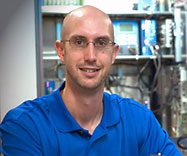 Client: Dr. Edward Smaglik
Technical Advisor: Mr. Mark Lamer
Daij Alfahad
Project Description
5
The design of full basketball court with maintaining the  existing drainage system. 
Location: 
	590 W Cinnabar Trail, 	Flagstaff 	AZ, 86005 
Area of the empty land is:
	4.79 Acres
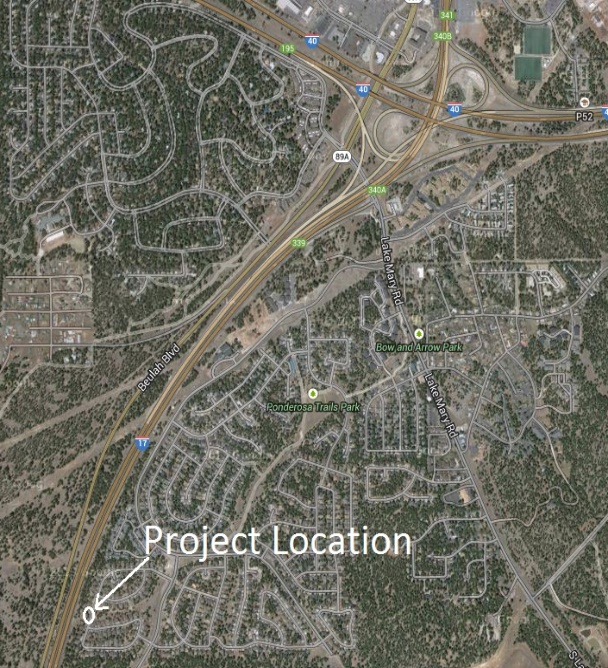 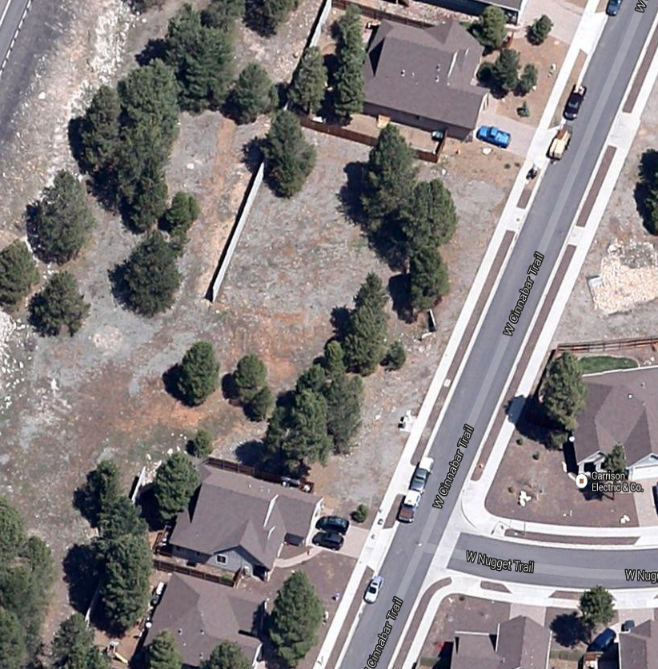 Daij Alfahad
Background Information
6
The land existing condition. 
	Detention Basin 
	Trees 
	No Parking 
	Located in Between two  	houses.
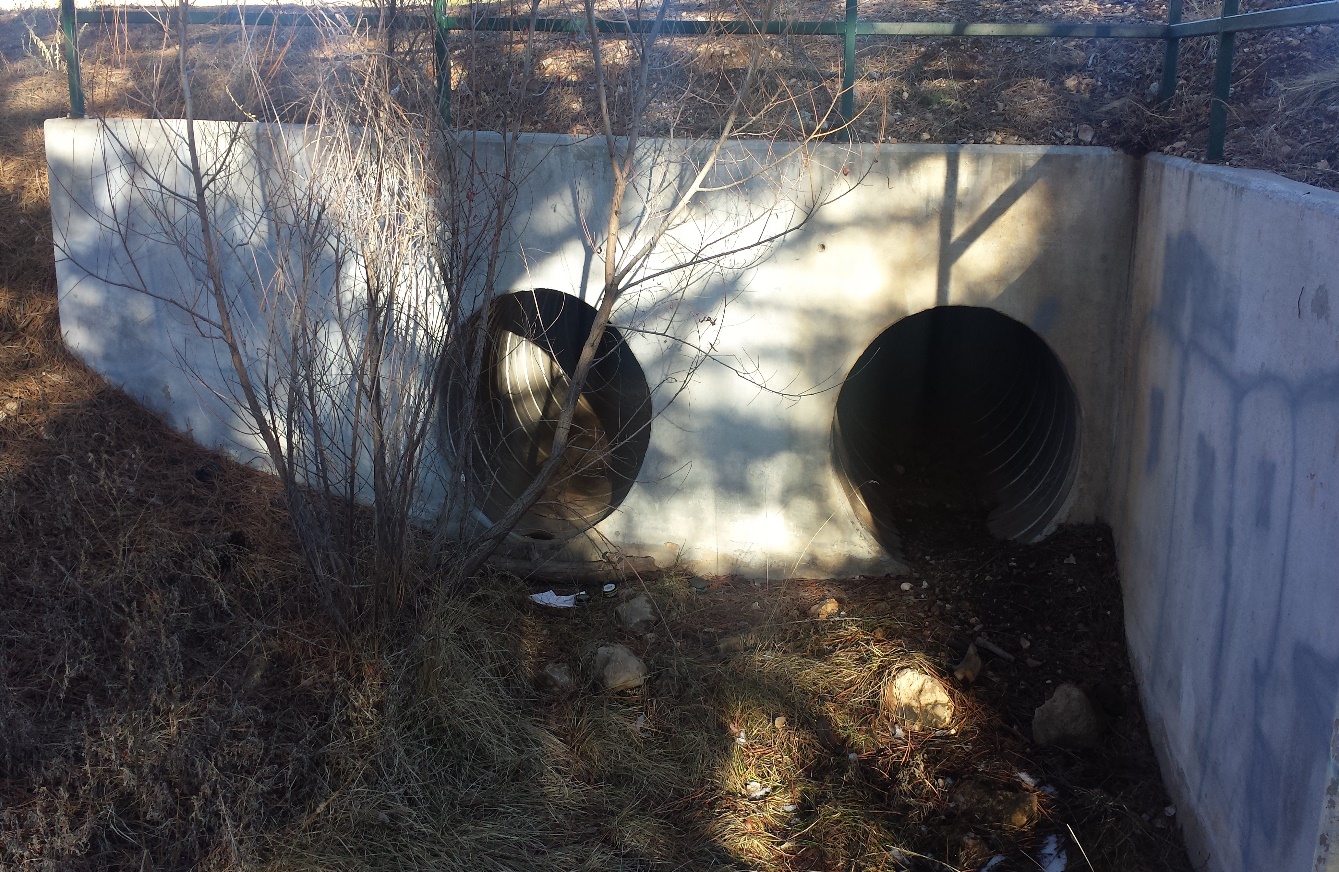 Daij Alfahad
Purpose of The Project
7
Site Development.
The project will occupy the empty land.	
The project will meet the resident's satisfaction.
Daij Alfahad
Scope of Services
8
Task 1: Project management 
Task 2: Data Collection 
Task 3: Surveying
Task 4: Hydrology Analysis
Task 5: Geotechnical Analysis
Task 6: Drainage System Design
Task 7: Court Design
Task 8: Additional Features 
Task 9: Traffic Analysis
Task 10: Final Design
Adel Alnasser
9
Task 1: Project management 
	1.1 Professional Meetings 
	1.2 Team Meetings 

Task 2: Data Collection 
	2.1 Meeting with Homeowner 	Association 
	2.2 Policies and Regulations 	Research
Task 3: Surveying
	3.1 Data Collection 
	3.2 Topographic Map

Task 4: Hydrology Analysis
	4.1 Existing Infrastructure  	Analysis
	4.2 Runoff Analysis
Adel Alnasser
10
Task 5: Geotechnical Analysis
	5.1 Soil Analysis 
	5.2 Cut/Fill and Compaction 

 Task 6: Drainage System Design
	6.1 Improving The Design of  	The Detention 	Basin
Task 7: Court Design
	7.1 Court Dimensions 
	7.2 Court Surface Material 
	7.3 Basketball Court 	Equipment

Task 8: Additional Features
	8.1 Sidewalk and Benches
	8.2 Fence
Adel Alnasser
11
Task 9: Traffic Analysis
	9.1 Traffic Signage 
	9.2 Traffic Striping
Task 10: Final Design 
	10.1 Design Report 
	10.2 Presentation 
	10.3 Website
Hamad Alqalaf
Schedule
12
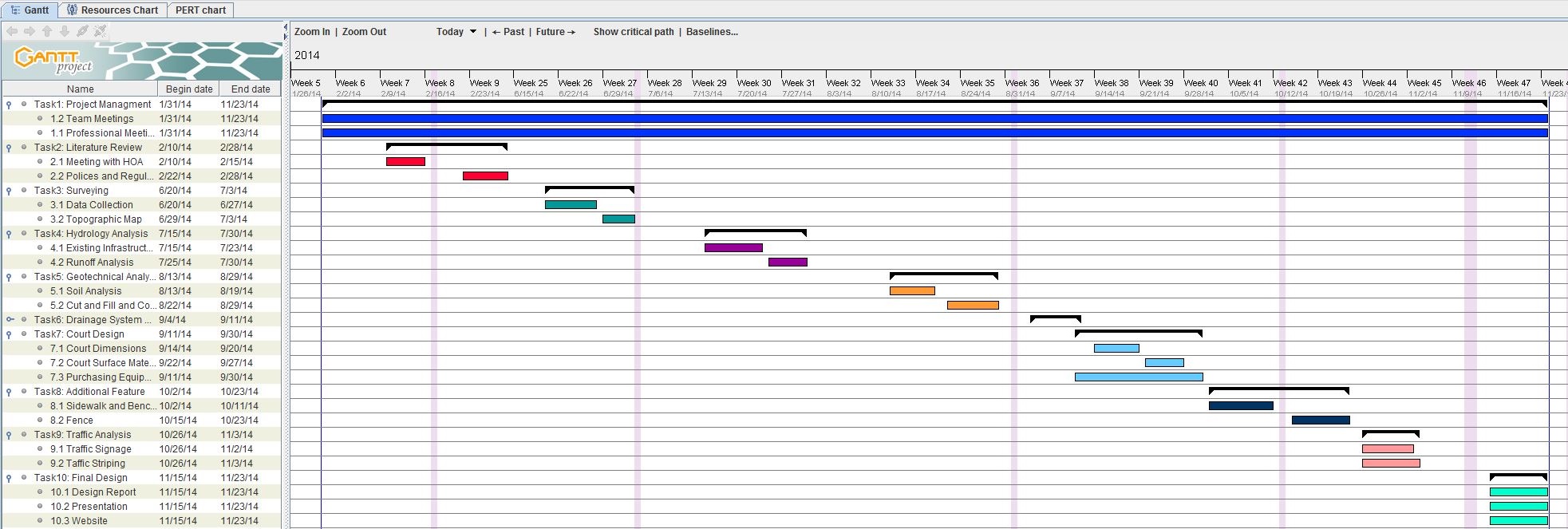 Hamad Alqalaf
Cost of The Project
13
Hamad Alqalaf
Cost of The Project Continued
14
Hamad Alqalaf
Project Summary
15
Full Basketball Court Design
Maintaining The Existing Detention Basin
10 Main Tasks 
 Total Cost of $29175 for 429 Hours of Engineering and Technician Work
Hamad Alqalaf
References
16
[1] CIVIL AND ENVIRONMENTAL ENGINEERING DIRECTORY . N.d. Photograph. www.nau.edu, Flagstaff. Web. 13 Apr 2014. <http://nau.edu/CEFNS/Engineering/Civil-Environmental/Directory/Lamer/>.
[2] NAU'S FUNHOUSE OF TRAFFIC TOYS. 2011. Photograph. www.research.nau.edu, Flagstaff. Web. 13 Apr 2014. <https://www.research.nau.edu/newsletter/spring2011/aztrans.asp&xgt;.
Questions?
17